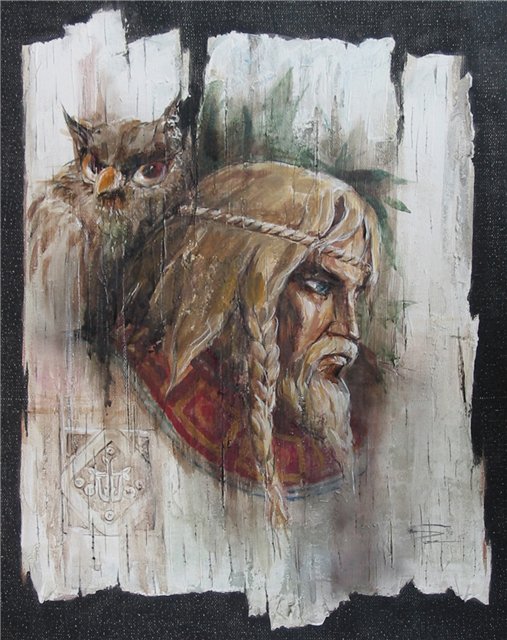 Prezentacii.com
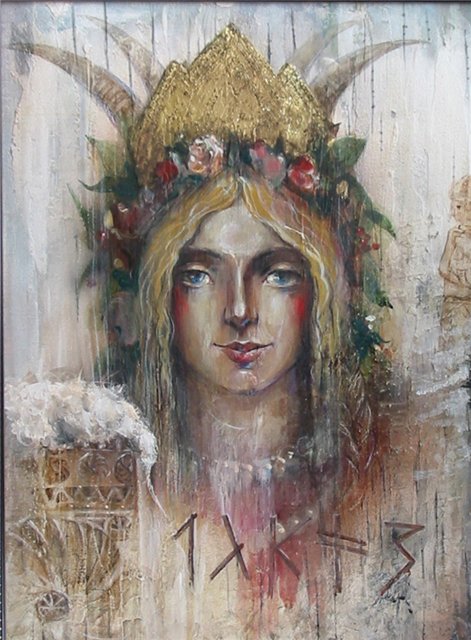 Славяне
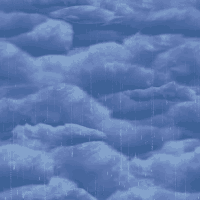 Историю развития славянского язычества вкратце можно представить так: первоначально славяне верили в добрых и злых духов природы . 





И тем и другим люди приносили жертвы, чтобы возблагодарить добрых и умилостивить злых.
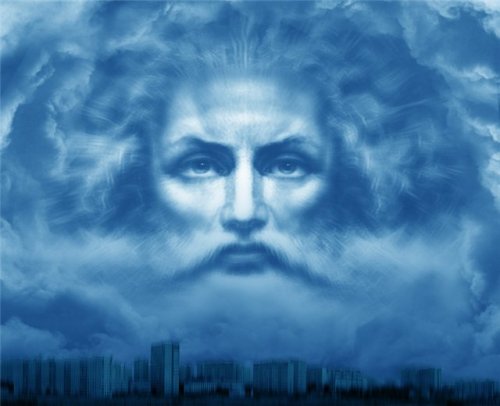 зычество - это название верований разных народов, берущих свое начало из глубины веков. 
Славянское язычество - это наша вера, 
вера всего славянского народа.
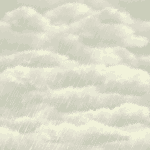 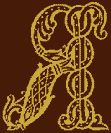 Вера одного из древнейших народов, в который входят сегодня:  русские и украинцы, белорусы и поляки, чехи и словаки, болгары и македонцы, сербы и черногорцы, словенцы и хорваты.
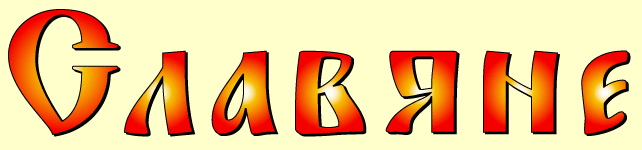 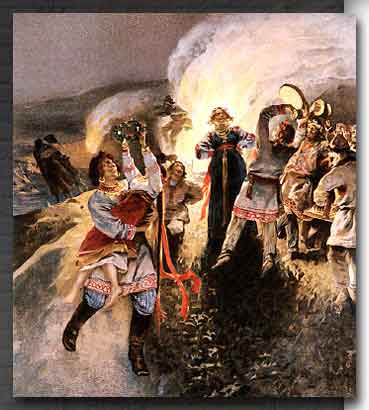 Все мы понимаем друг друга без особого труда, поскольку у нас общий язык. 
Мы печем блины, провожая Масленицу - Морену и рассказываем древние сказки про Бабу - Ягу. 
Хлеб у нас до сих пор всему голова, 
а гостеприимство в чести.
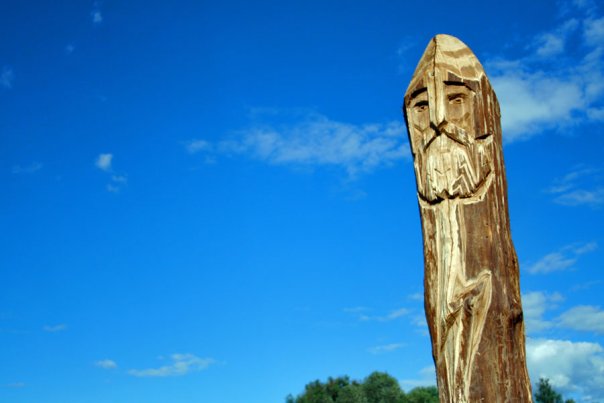 Мы гадаем на Коляду, а иногда просто подкидываем монету. Мы чтим наших предков и в день памяти оставляем им подношения. Хвори да болезни мы лечим травами, а от упырей - вампиров используем чеснок да осиновый кол. Мы загадываем желание, сидя между тезками и плюем через левое плечо, встретив черную кошку.
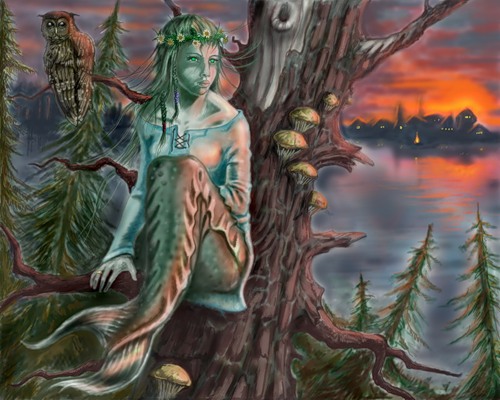 В наших домах вместе с нами живут домовые, а в реках и озерах купаются русалки.
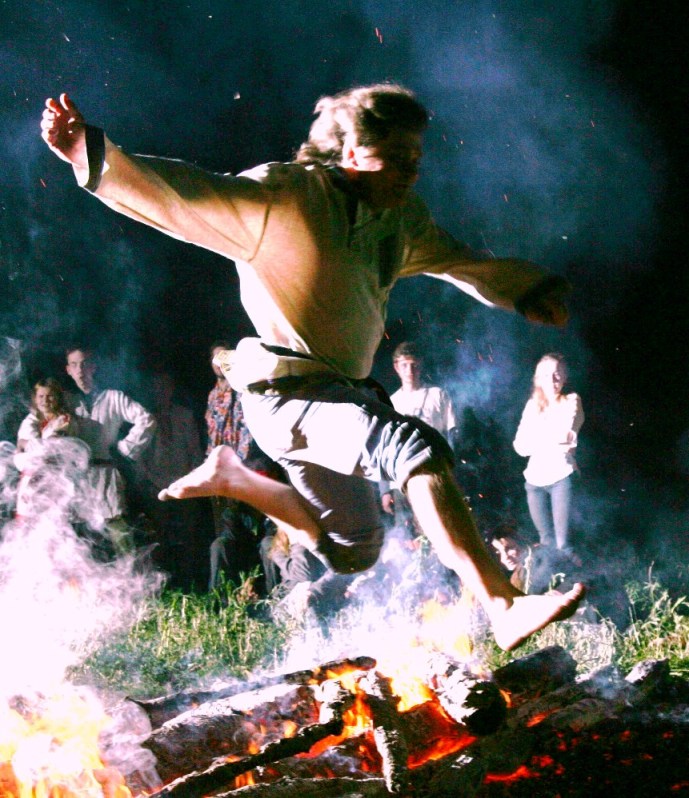 На Купалу мы прыгаем через костры и ищем цветущий папоротник.
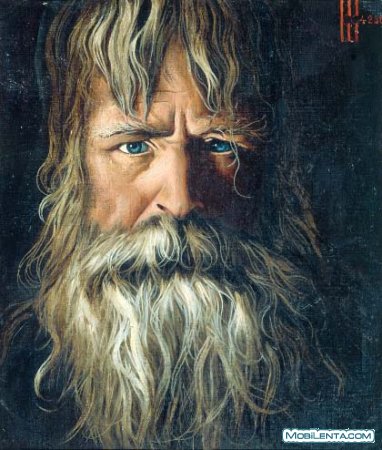 Рощи и дубравы для нас святы, а из родников мы пьем целебную воду. 
Мы заговариваем рыбацкие снасти и читаем обереги от сглаза. Удаль молодецкая находит себя в кулачных боях, а в случае беды наши храбрые воины отведут ее от славянской земли.
 И так будет всегда из века в век, 
ибо мы есть внуки Даждьбожии.
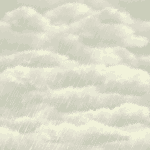 Религиозные представления славян-язычников относились к неодушевлённым и одушевлённым предметам, 
обожествляли они и силы природы.
Наиболее ранними у славян являются культы огня, воды и земли.
охраннаяживотворящая сила
очищающаяохранная сила
водаогонь
земля
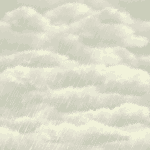 Славяне почитали огонь небесный (молния, солнце) 
и огонь земной (домашний очаг, костер). 












Небесный огонь соединял в себе два начала – карающее, воплощенное позднее в образе Перуна; и очищающее, несущее свет, тепло, а вместе с ними и жизнь.
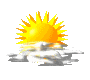 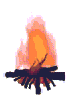 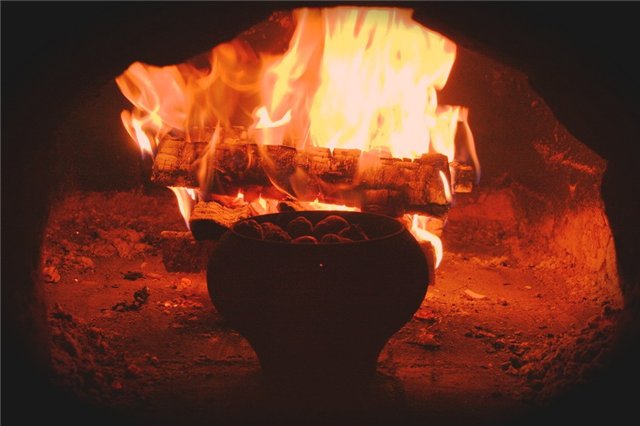 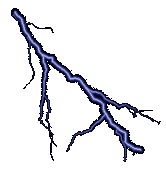 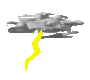 Огонь земной воплощался в образе домашнего очага – защиты и объединяющего начала семьи. 
Домашний огонь постоянно поддерживали в печи, сохраняли его ночью в виде горячих углей как символ достатка и благополучия в доме. Он осмыслялся как живое существо, способное защищать, гневаться, наказывать. Образ домашнего огня упоминается в сказках, заговорах, оберегах.
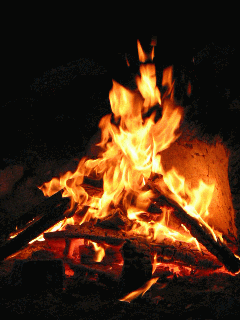 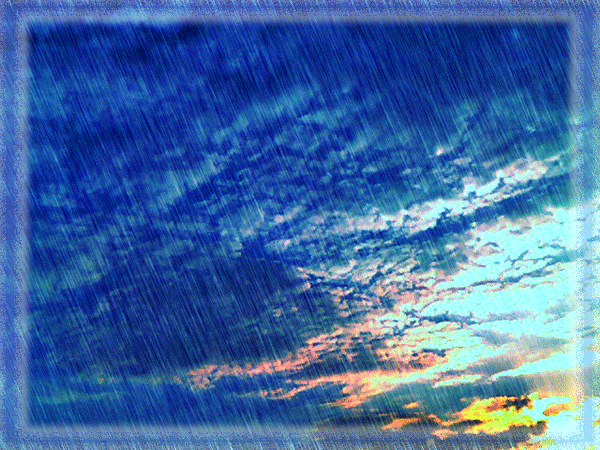 Вода являлась той стихией, из которой, по мнению славян, возникла сама земля; 
на воде, по представлению славян и других народов, она и покоится. 
Если огонь связывается с культурой, то вода, как и земля, - с жизнью. 
У славян широко представлен культ колодцев, ключей, озер – вообще всяких водных источников. 
Воде и огню посвящен праздник Ивана Купалы. 
Обливание водой в этот день было не только очистительным, но и должно было способствовать возникновению животворящего для земли дождя.
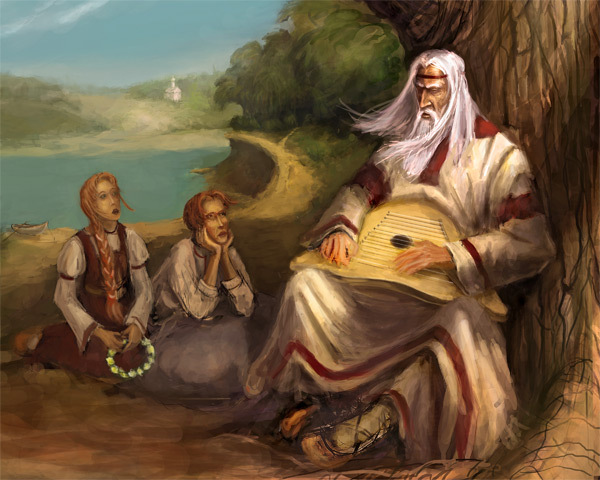 Славяне делили мир на три яруса.
Верхний ярус — небо, мир богов.
«Правь»
Средний ярус — мир людей.
«Явь»
Нижний, подземный ярус — мир духов, теней.
«Навь»
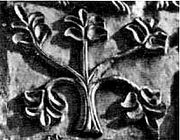 На средневековых изображениях славяне делили мир на три яруса. 

Верхний ярус — небо, мир богов. 
Средний ярус — мир людей.
Нижний, подземный ярус — мир духов, теней.
Древо жизни в белокаменной резьбе, 
г. Владимир, XII век
Все три яруса объединяло мировое древо, или древо жизни: корнями оно уходило под землю, ствол и дупло в нём — в мире людей, а ветви — в небе.
С образом древа связана кириллическая буква «Ж» («живот», «живете» — жизнь).
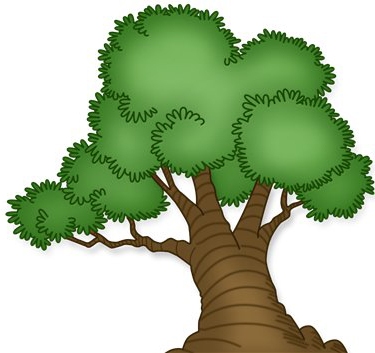 По мнению учёных, у славян мировым древом был дуб.
«Правь»
«Явь»
«Навь»
Распределите по ярусам животных:
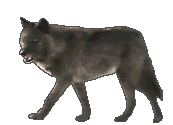 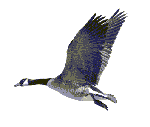 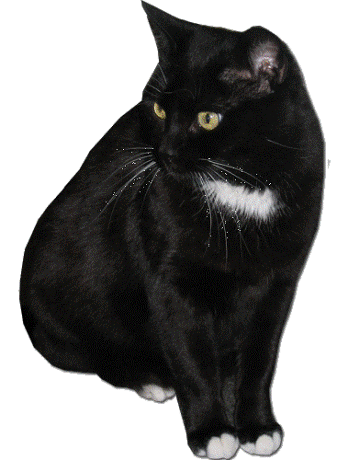 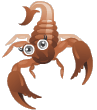 3
1
2
4
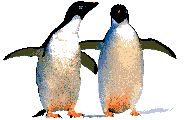 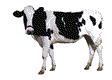 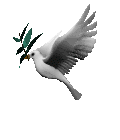 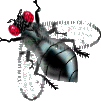 5
6
7
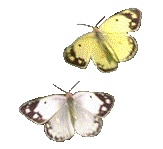 8
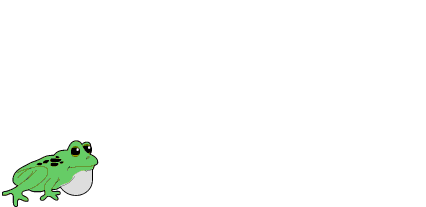 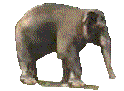 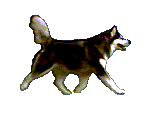 9
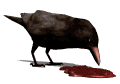 12
13
10
11
Распределите по ярусам:
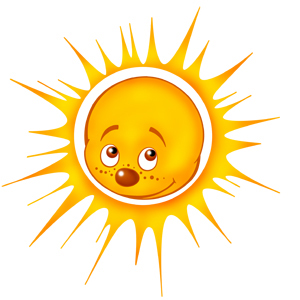 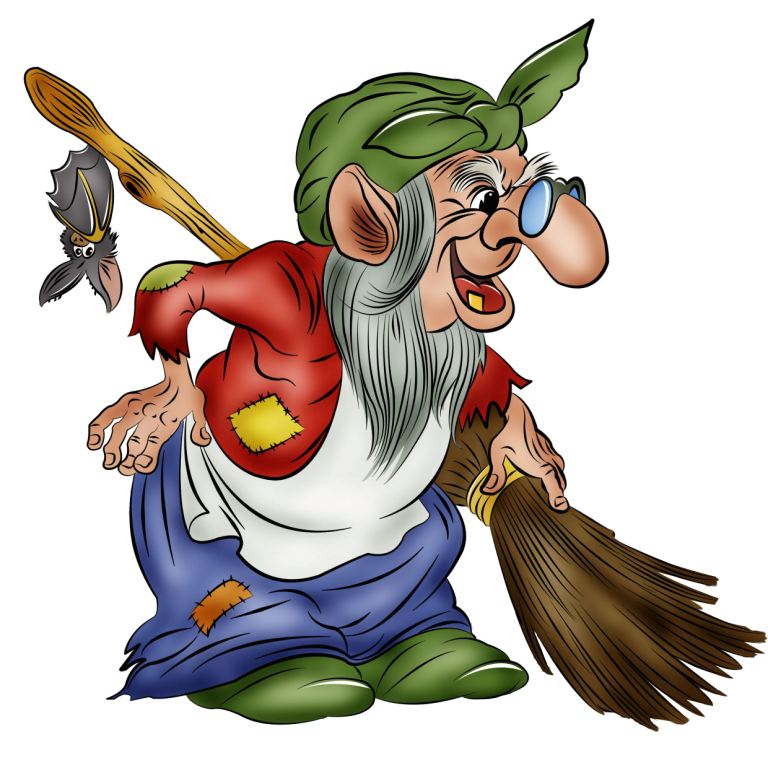 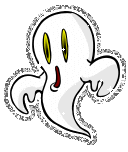 2
1
3
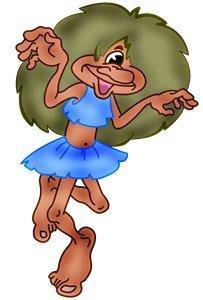 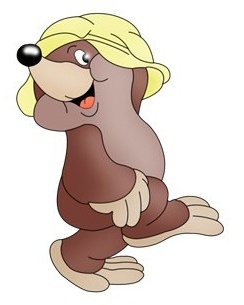 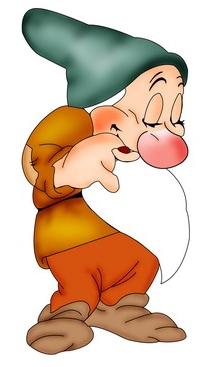 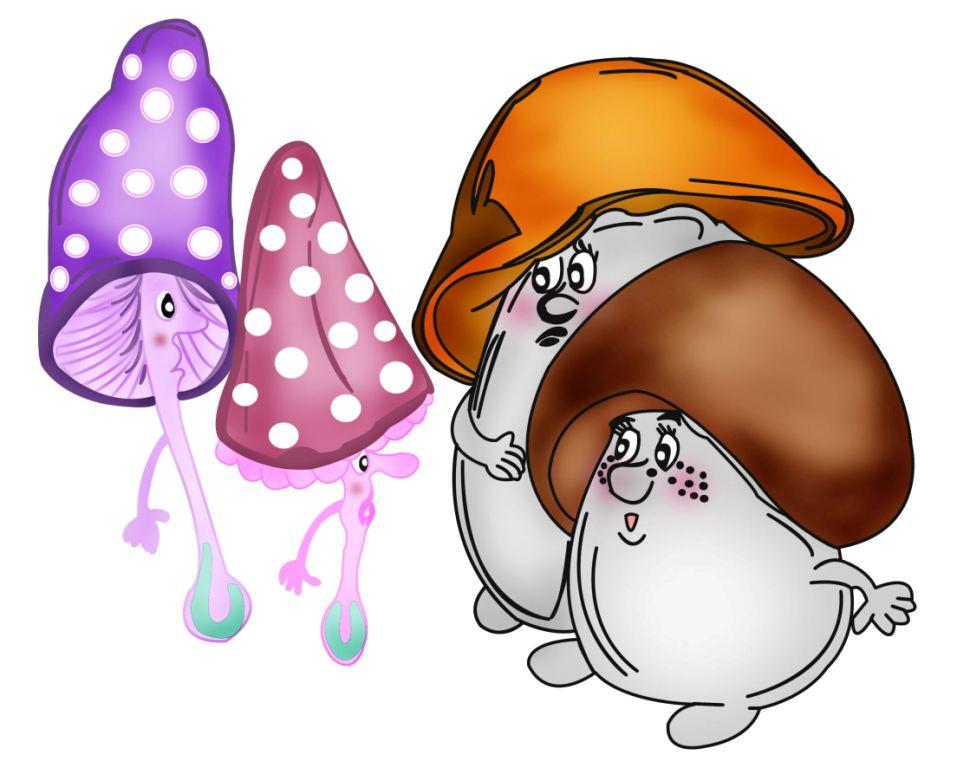 6
5
4
7
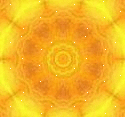 Язычество притягивает к себе любого человека не только таинственными, непонятными обрядами, не только забытыми, канувшими в века и извлечёнными из недр земли, памятниками культуры, но и запахом древнего леса, бескрайними речными долинами, мужеством древних охотников и первопроходцев. 
Именно язычество помогало древнему человеку противостоять неизвестной и враждебной стихии, делая мир ближе и понятнее.
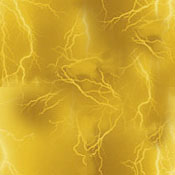 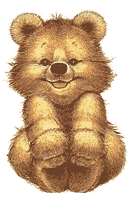 Особым почтением у славян пользовался медведь – хозяин  леса, защитник от зла.
 С весенним пробуждением медведя древние славяне связывали наступление весны. 
Славяне считали, что медведь наделен особой мудростью, всеведением, он способен защитить от колдовства, болезней и всевозможных бед. 
Медвежья лапа считалась очень сильным оберегом от всяческих напастей, поэтому многие славяне хранили такой талисман у себя дома. 
С течением времени хозяин леса из медведя превратился в косматого лешего с рогами и лапами, но все же напоминающего человека. 
Лешему, покровителю охоты, оставляли на пне первую добытую дичь. 
Считалось, что он может вывести из леса заплутавшего путника, но если его рассердить, может, наоборот, завести человека в чащу и погубить.
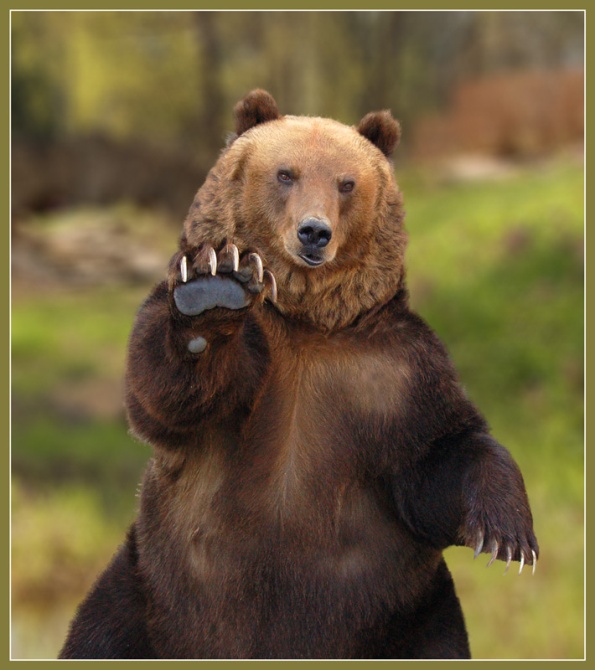 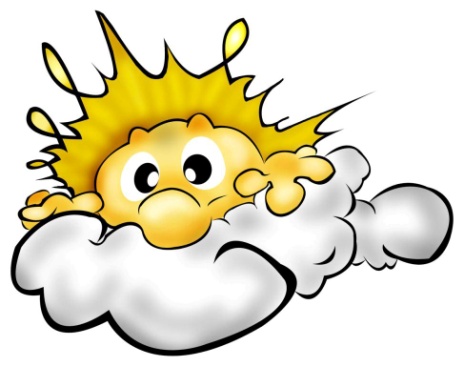 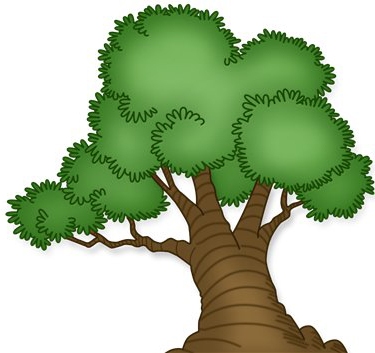 Приведите примеры из сказок, в которых животные наделены необыкновенной силой, или другими качествами.Определите их место обитания (мировое древо).
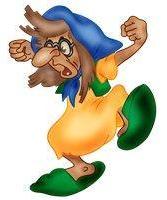 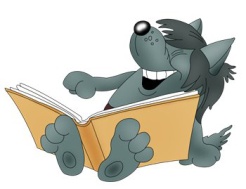 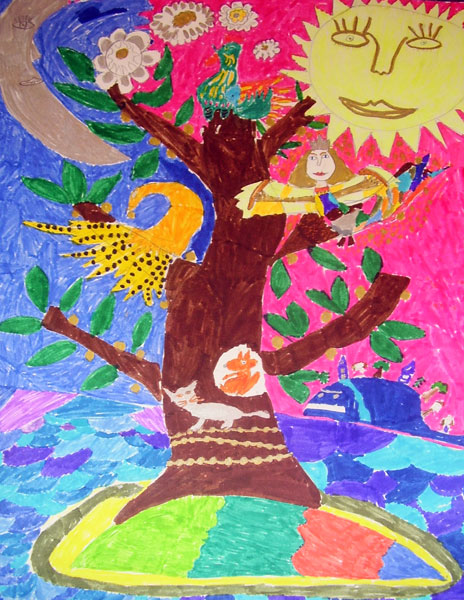 Нарисуйте древо жизни
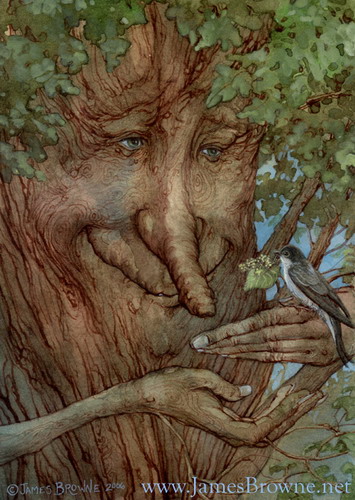 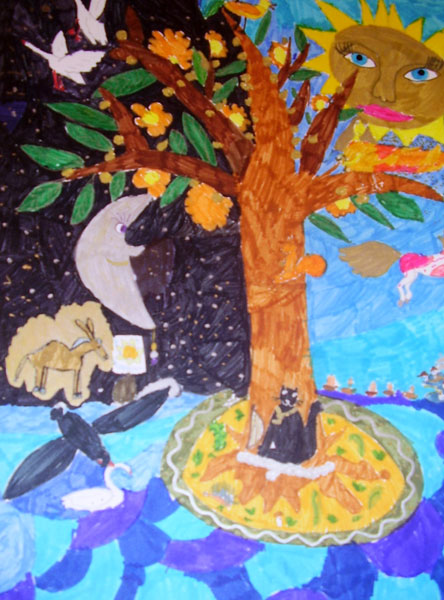 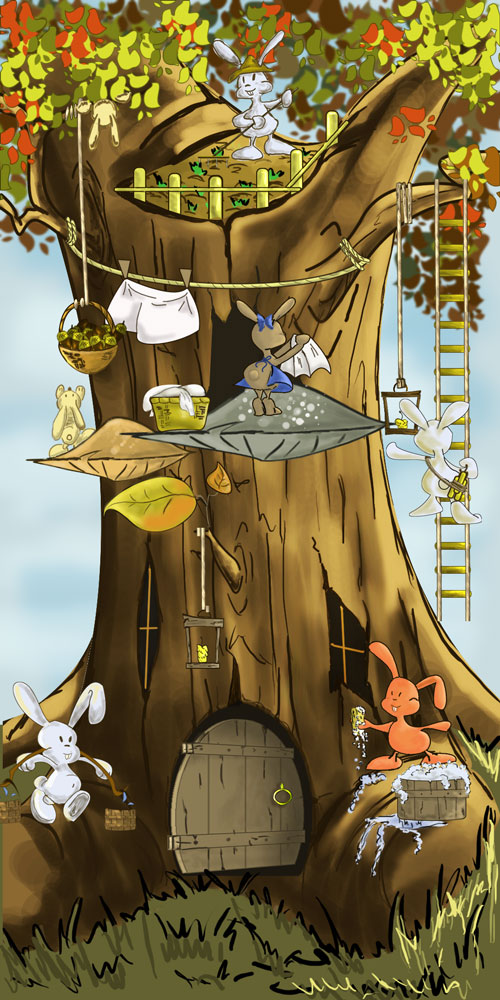 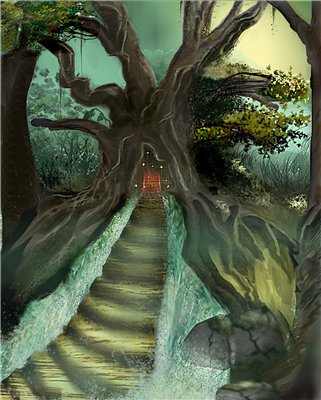 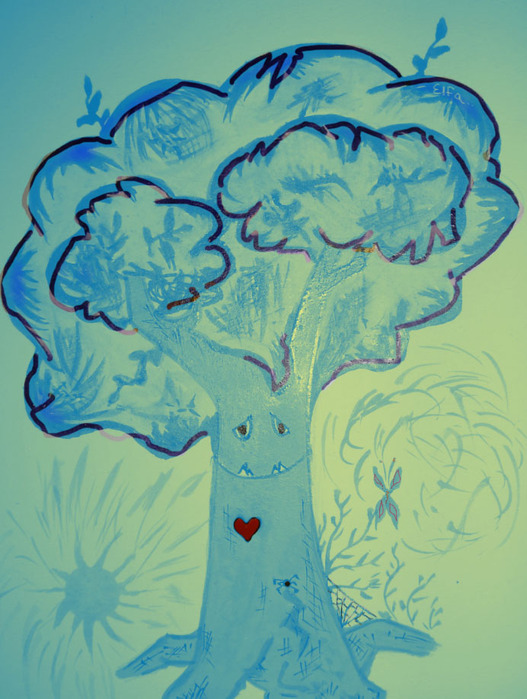 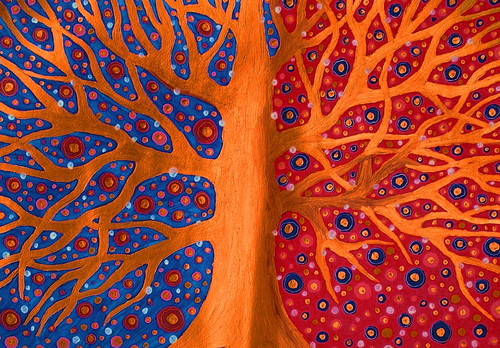 Материалы Интернета:
http://paganism.msk.ru/index.htm
http://heathen.narod.ru/library/ref.htm
http://slawianie.narod.ru/str/vera/jazycz04.html
http://ru.wikipedia.org/wiki/
http://www.mythology.ru/quarta.htm
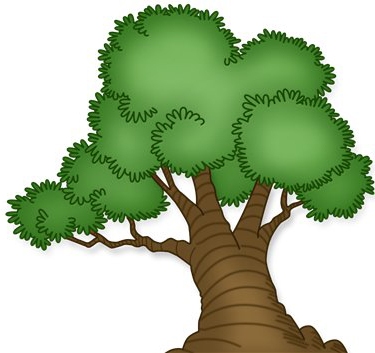 Презентация подготовлена
для урока МХК
в 5 классе

учителем ИЗО и МХК
Путиловой
Еленой Леонидовной

моу сош № 25
г. Нижний Тагил
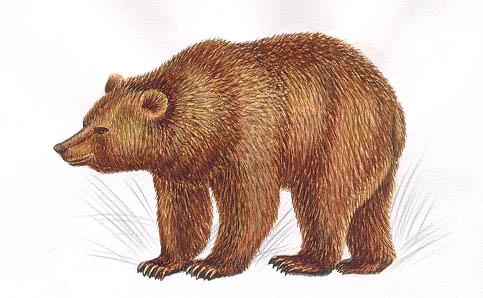